Economic interventionism
Recommended videos:
https://www.youtube.com/watch?v=8h8rK12L_hc

https://www.youtube.com/watch?v=3ez10ADR_gM&list=PL8dPuuaLjXtPNZwz5_o_5uirJ8gQXnhEO
Market failure concepts
Economic welfare
Self-interested behaviour
Rational behaviour
Private benefits and privated costs
Social welfare
Social benefits and social costs
Economic Efficiency / inefficiency
Income inequality
Information failure
Public goods, free rider problem
Complete failure (due to missing market - pure public goods)
Partial failure (negative externalities)
Market power in markets 
Monopoly, Oligopoly,
Market failure
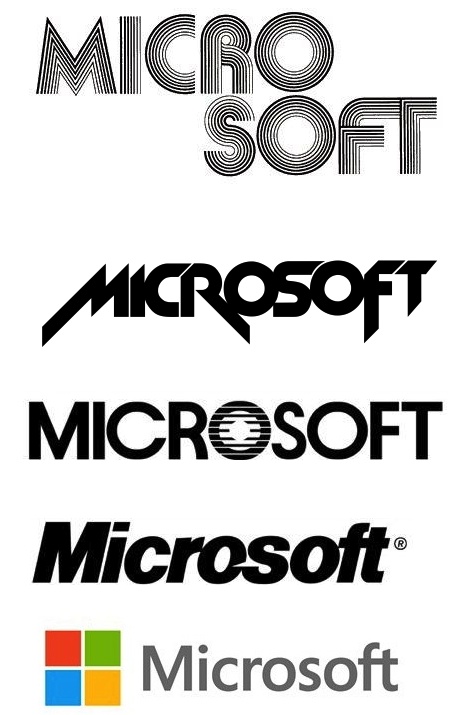 Public Goods is a good that is both non-excludable and non-rivalrous
NEGATIVE EXTERNALITIES from production
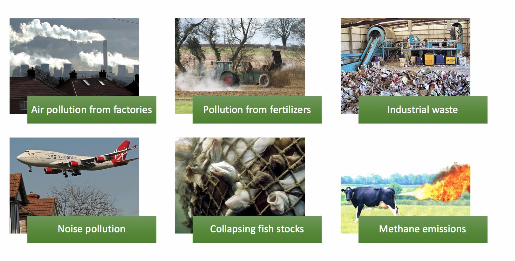 NEGATIVE EXTERNALITIES from concumption
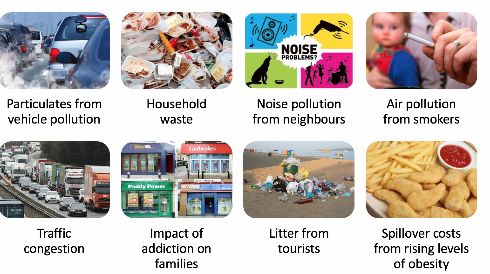 POSITIVE EXTERNALITIES from concumption
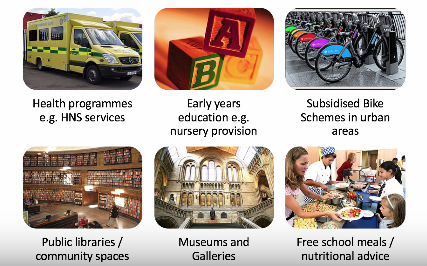 POSITIVE EXTERNALITIES from production
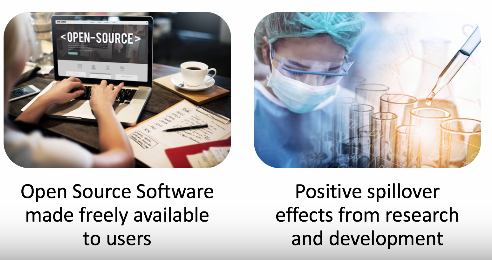 MERIT goods
Merit goods are those goods and services that the government feels that people will under-consume, and which ought to be subsidised or provided free
Creates positive externality
Individuals are myoptic
DE-MERIT goods
Merit goods are those goods and services that the government feels that people will over-consume, and which ought to be subsidised or provided free
Creates negative externality
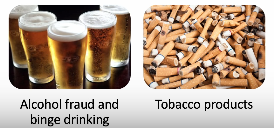 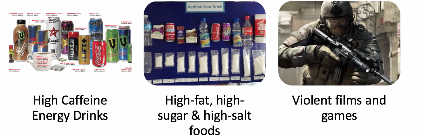 CONSUMER INFORMATION FAILURE
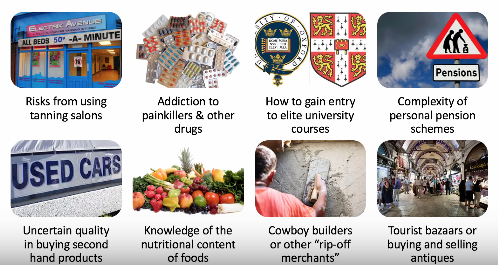 Purpose of governmental intervention
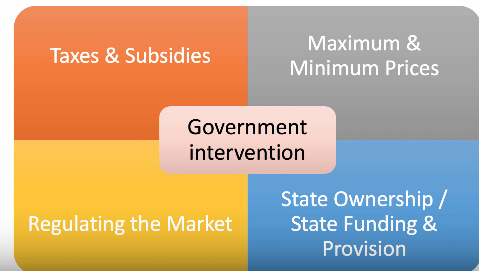 Examples of intervention
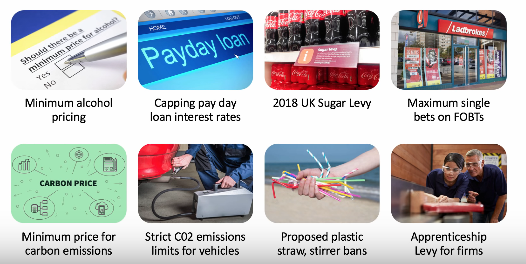 Regulations
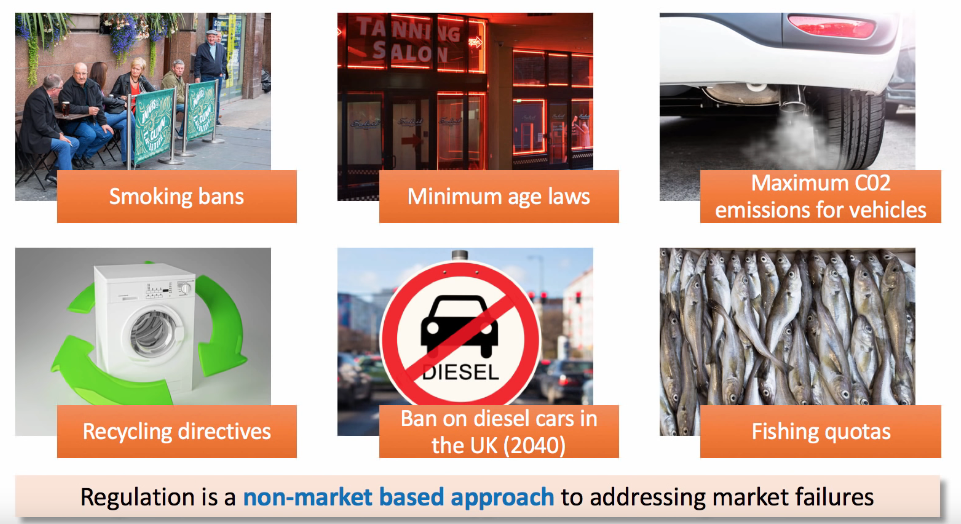 Government failure
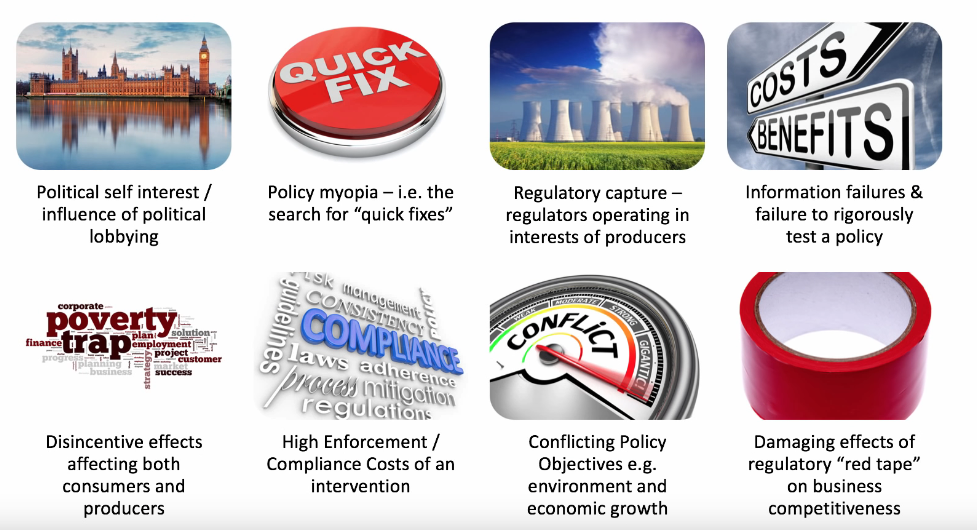 Evaluating GOV intervention in the market
How significant is the market failure (what are consequences)?
Can the market/price mechanism find some solution?
What are likely consequences of not intervening?
How effective is an intervention? (alternatives to consider?)
Who are the winners / losers from intervention?
Consider potential for one or more government failures
Which works bes – market-based or regulátory („command and control“) approaches
What impact might behavioural interventions have?